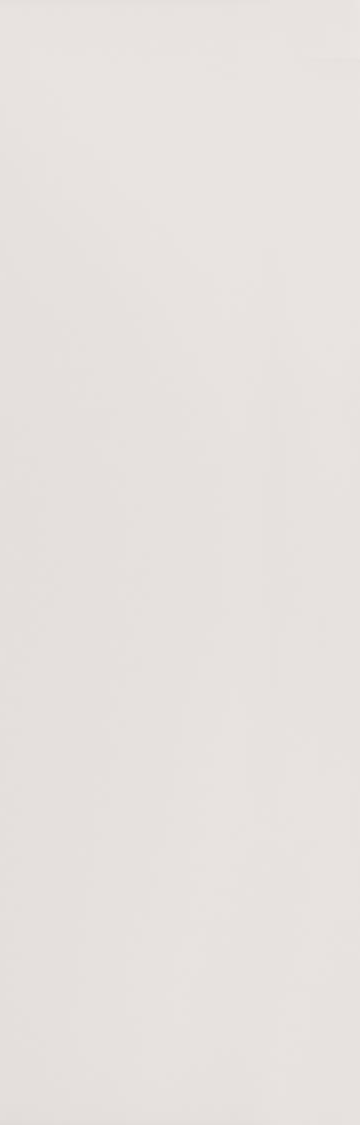 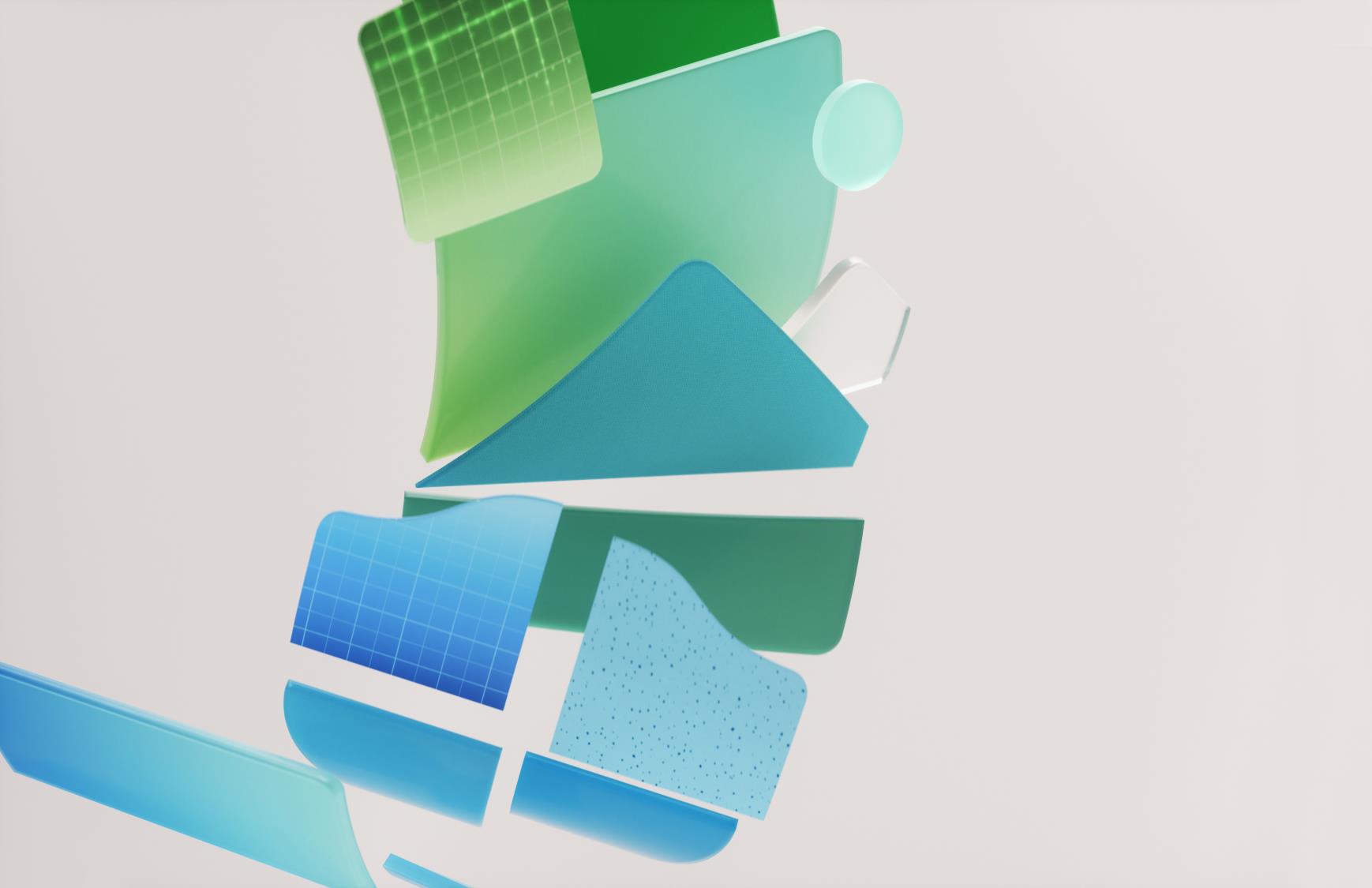 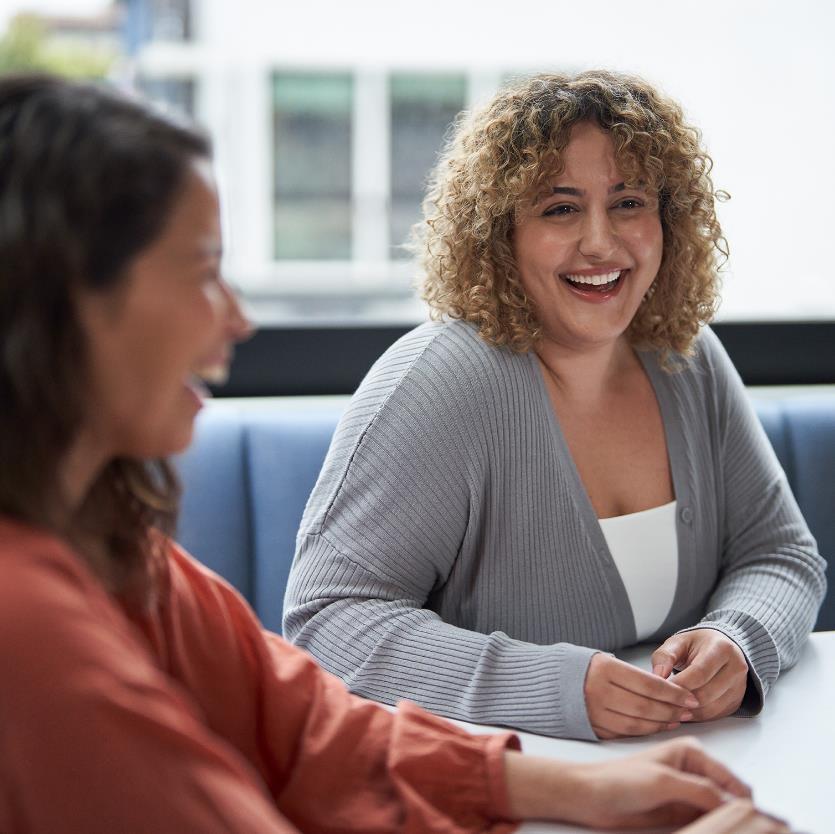 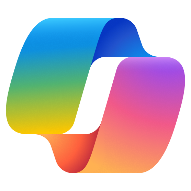 Copilot scenarios forHR
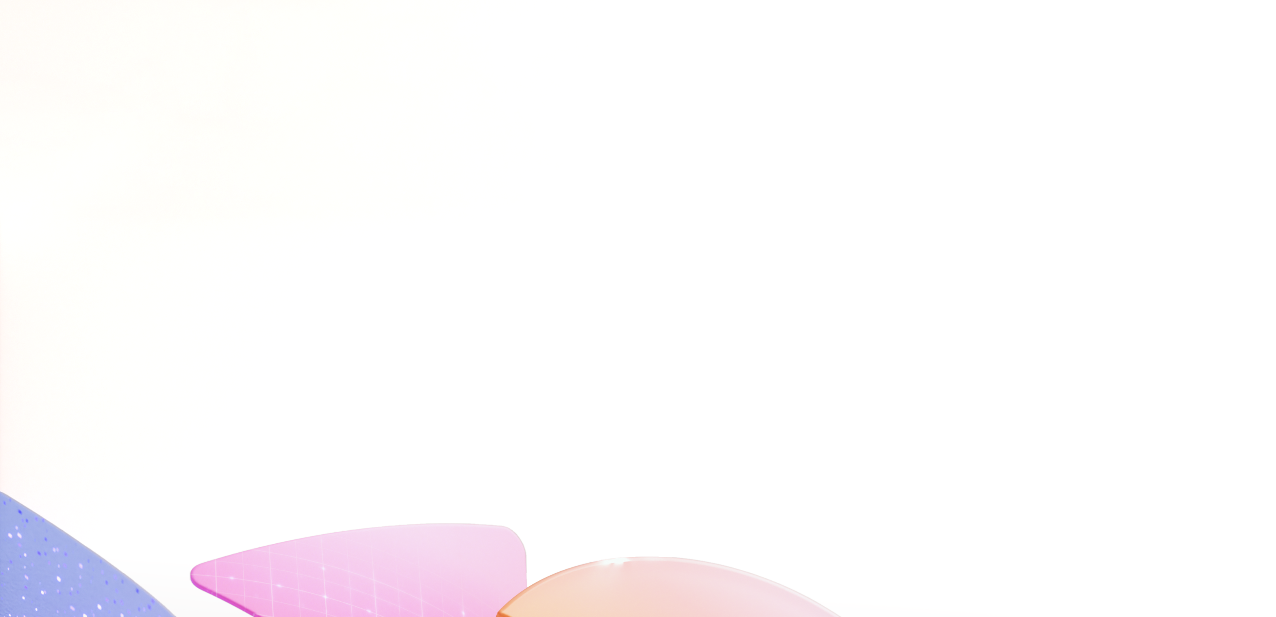 Copilot scenarios forHR
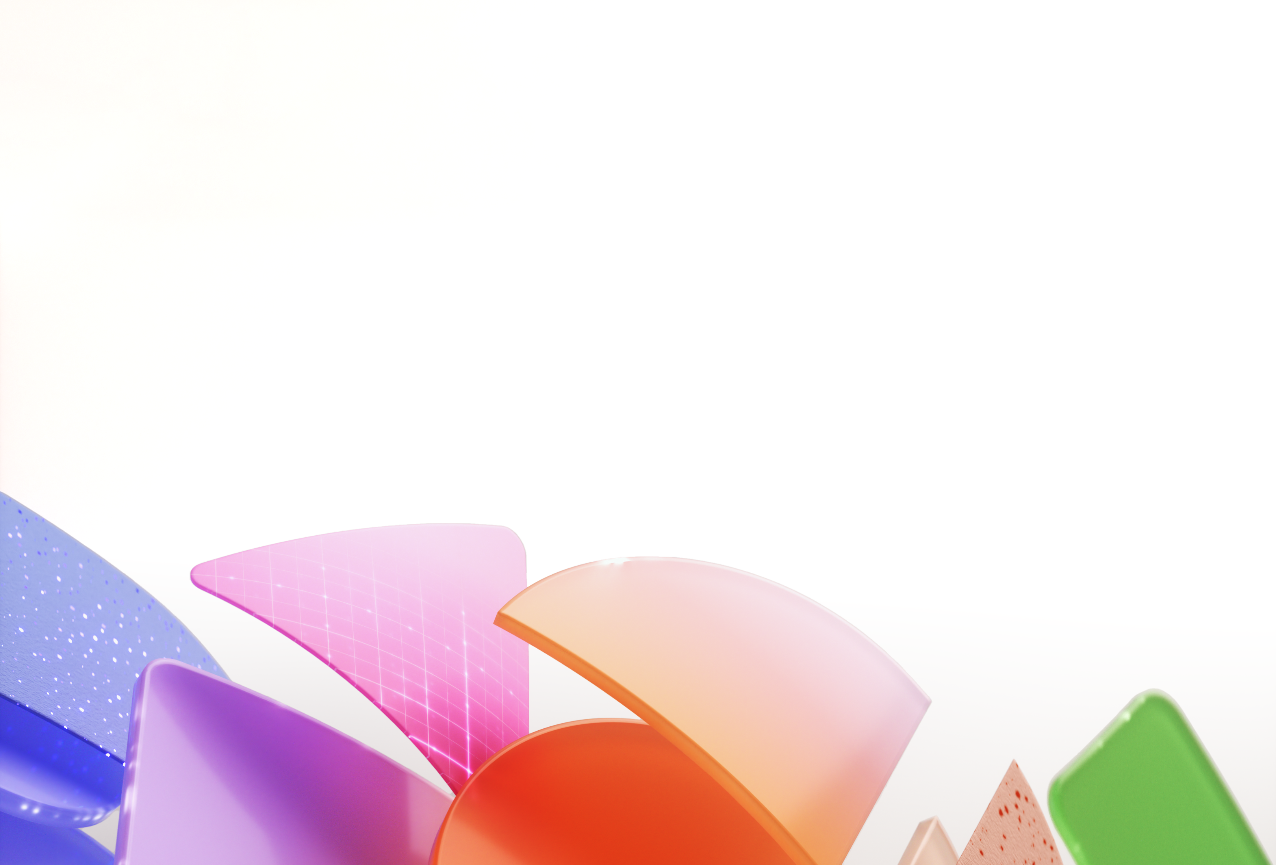 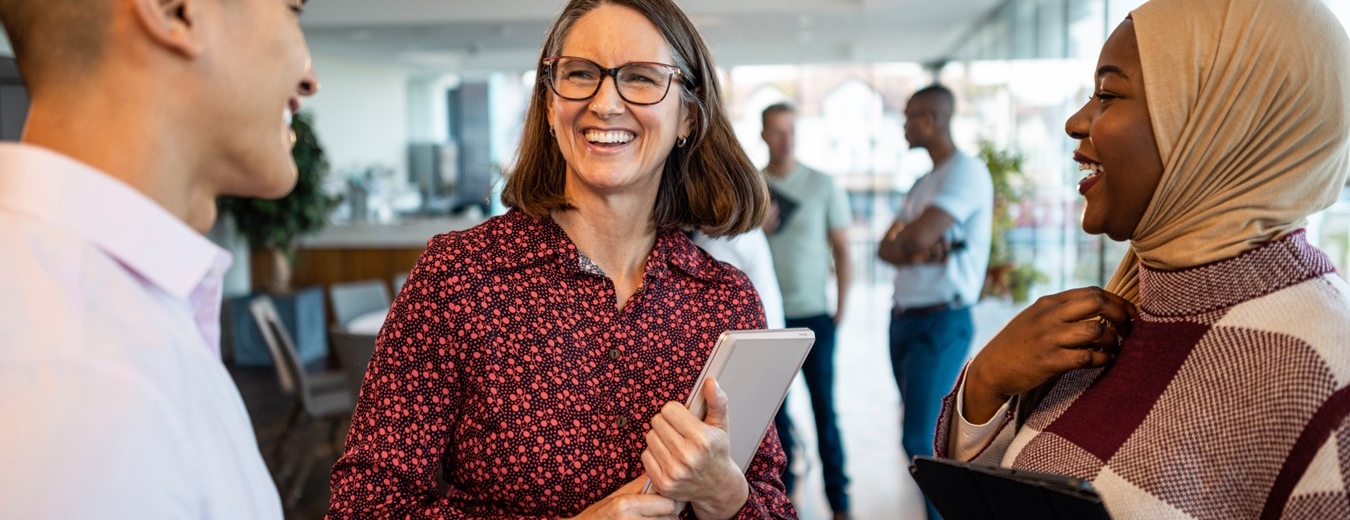 Overview and KPIs
Day in the life
Use case by role
KPIs play a crucial role in organizations, providing a compass to navigate toward success. Let's dive into KPIs for Human Resources and how Copilot can assist.
See how real-life HR employees are using Copilot in their day-to-day.
Copilot can simplify the tasks that HR employees perform every day. Look at key use cases and how Copilot can be your AI assistant along the way.
Using Copilot in HR
Transform HR processes
With changing worker expectations, multi-generational workforces, and hybrid workplaces it’s becoming harder to keep talented people. Copilot can help to simplify access to data, improve quality and increase creativity, resulting in improvements to essential key performance indicators.
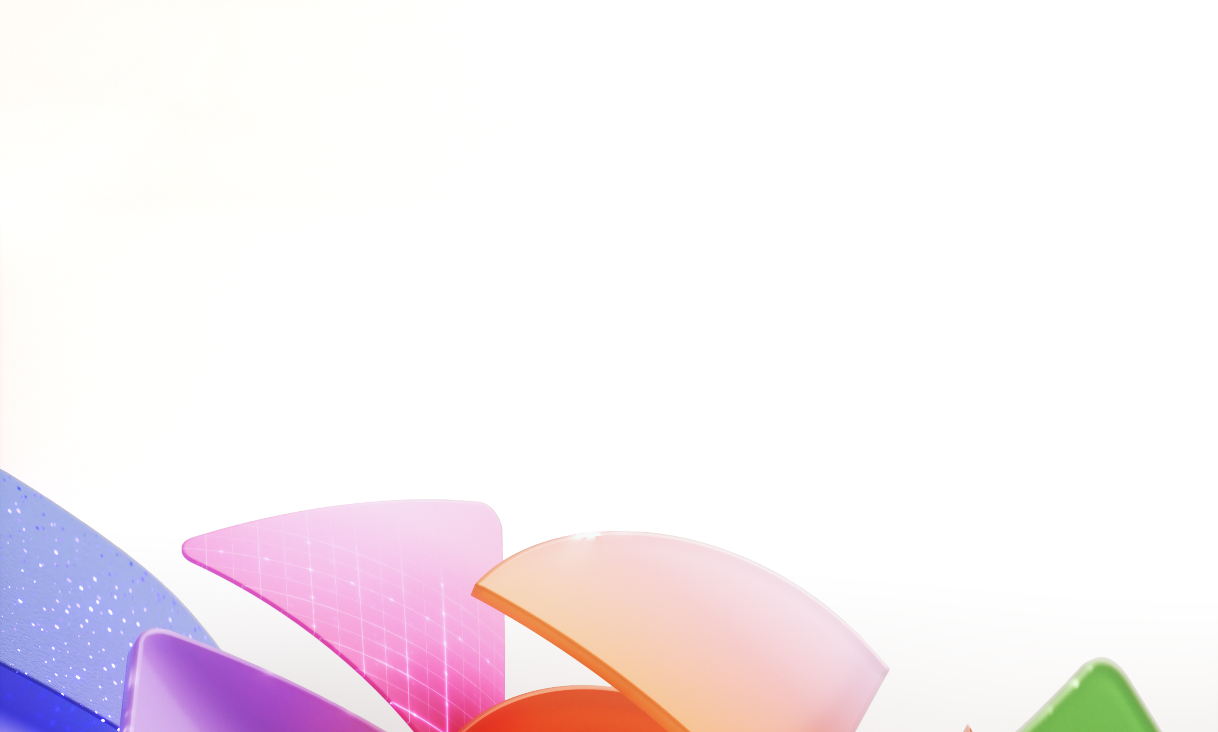 Goals and challenges
Organizations can improve the hiring process by using Copilot to help write job descriptions, summarize interviews, avoid bias when identifying top candidates, improve candidate communications, and improve onboarding processes.
Compensation & benefits
Employee engagement
Learning & development
Cost per hire
Microsoft Copilot opportunity to impact key departmental KPIs
Copilot helps you improve HR processes and access to information. 
Streamline your recruiting process
Managing internal job transitions
Streamline benefits and compensation 
Improving organizational health metrics 
Improve onboarding and development processes 
Candidate Search 
Deliver insights to managers 
Resolving employee issues 
Update policy document 
Analyze hiring practices
Copilot can help all employees get more satisfaction in their job by assisting with challenging tasks and instead working on higher value activities. It also makes many tasks faster, which can reduce overtime requirements.
Employee turnover rate
Copilot can assist with ...
Onboarding time
Speed time to value of new employees by simplifying access to information and training.
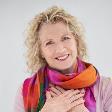 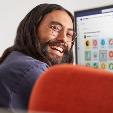 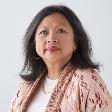 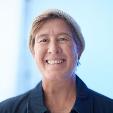 HR roles
Revenue growth
Cost savings and avoidance
Improve Employee Experience
Employee Development
HR Compliance
Talent Acquisition
Planning and Business Alignment
Improve employee experience
Revenue growth
Cost savings and avoidance
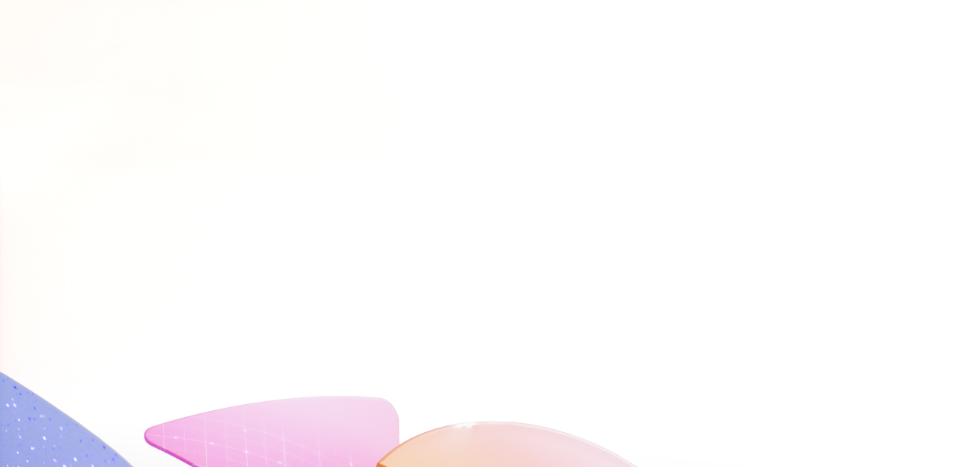 KPI – Onboarding time
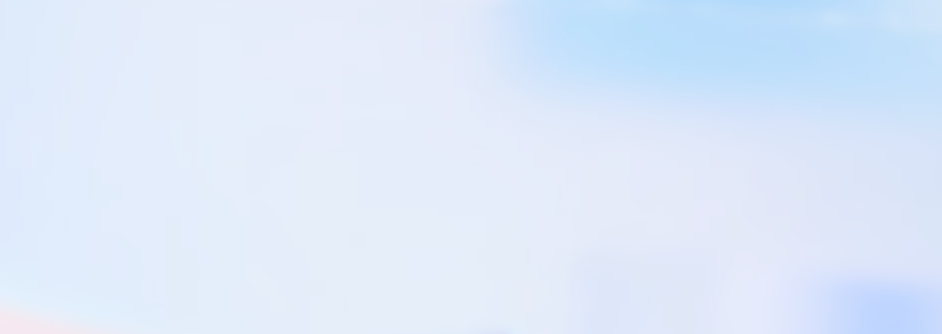 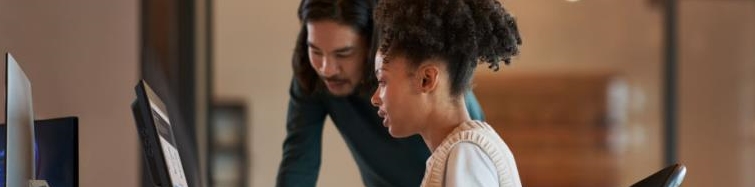 Roles
Human Resource Managers
Department Managers
Reducing ramp up time is beneficial for everyone. It boosts employee confidence and engagement. It helps shorten the learning curve allowing employees to make an impact sooner.
How Microsoft Copilot can help reduce onboarding time
Microsoft AI solutions
Create onboarding materials
Use Copilot to draft training guides
Use Copilot to enhance employee handbooks
Improve onboarding process
Generate onboarding documents and contracts
Integrate relevant company policies and resources into the onboarding materials
Draft check in emails to new hires to send during first 60 days on the job
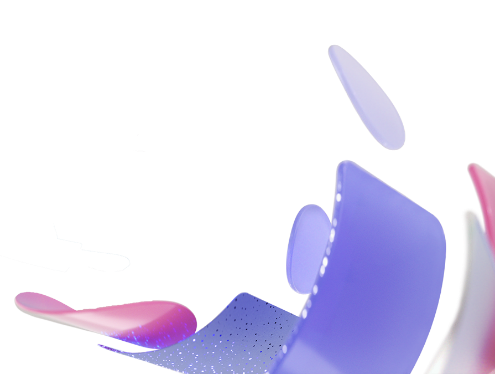 Copilot for Microsoft 365
Microsoft Copilot
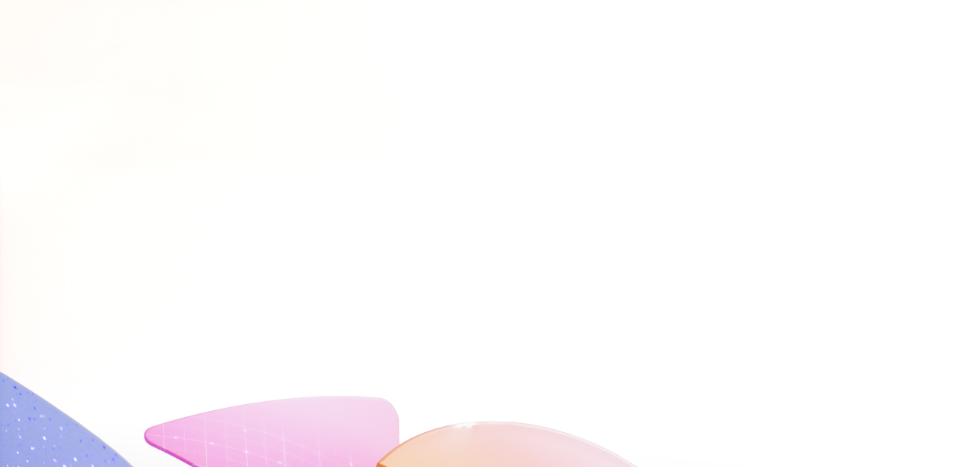 KPI – Employee retention
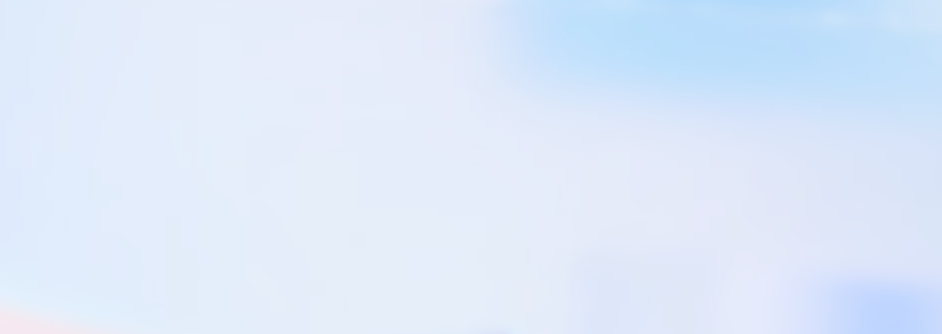 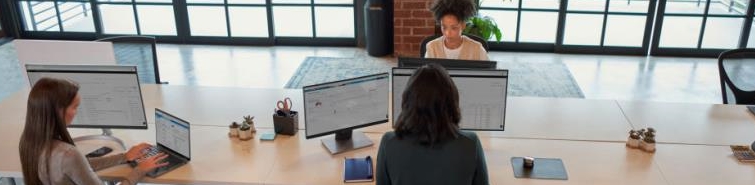 Roles
Human Resource Managers
Department Hiring Managers
Reducing the stress of everyday tasks by using Microsoft Copilot to reduce complexity and save time can help to improve employee satisfaction, which has been shown to improve retention.
How Microsoft Copilot can help employee turnover rates
Microsoft AI solutions
Save time
Simplify processes and reduce mundane tasks
Reduce stress by creating a first draft for difficult emails and documents
Keep work organized
Reduce overtime requirements
Foster a productive culture
Draft and analyze employee surveys
Improve benefit discoverability and usage
Make internal announcements more impactful
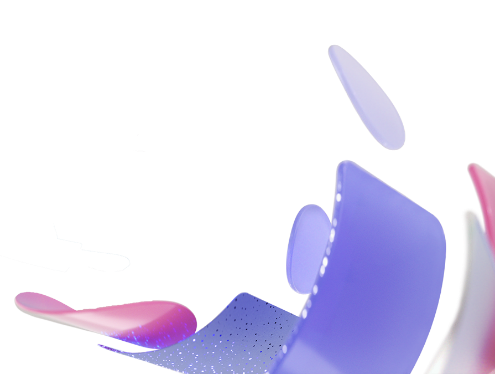 Copilot for Microsoft 365
Microsoft Copilot
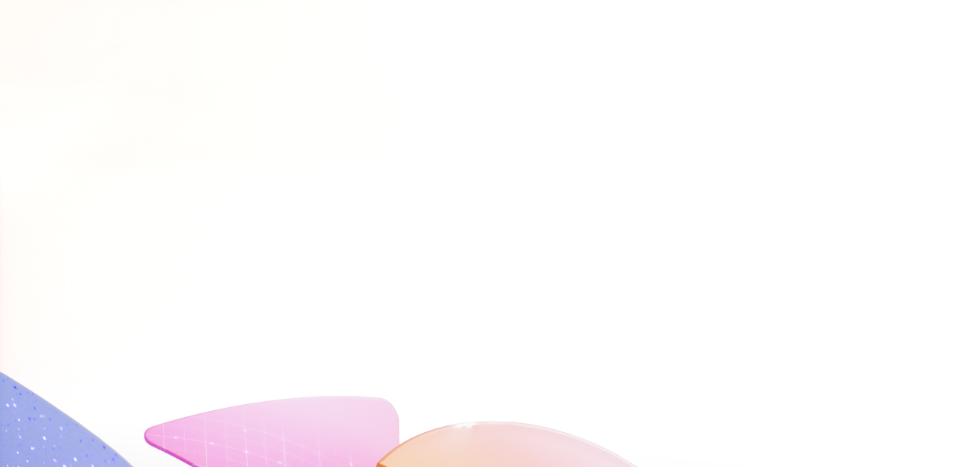 KPI – Support tickets handled by agents
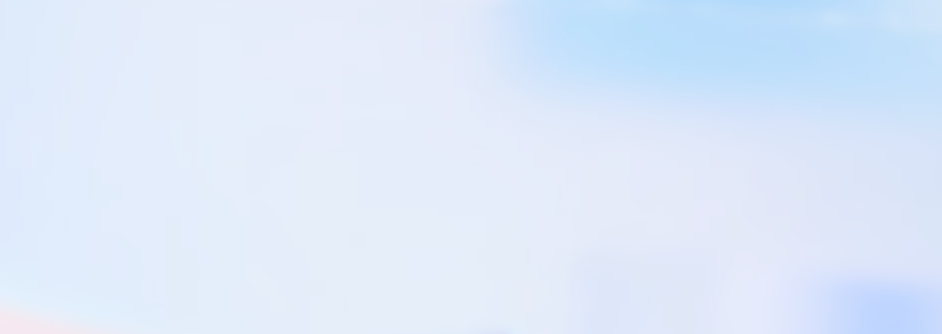 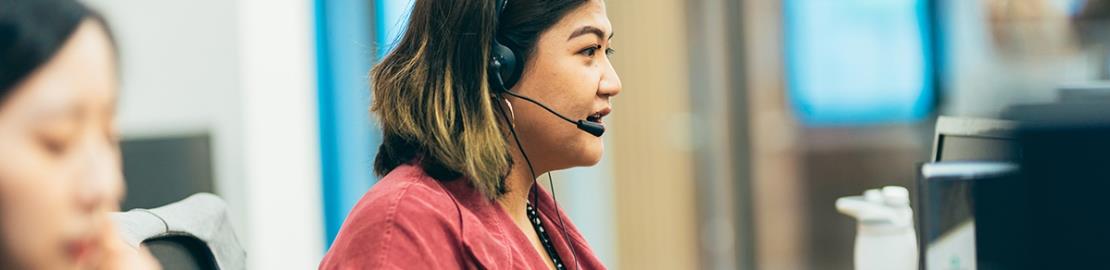 Roles
Average resolution time can require input from:
HR service manager
HR service agent
Microsoft Copilot can help with self-service options for employees using HR systems which can reduce support requirements and increase employee satisfaction.
How Microsoft Copilot can help average resolution times
Microsoft AI solutions
Custom Support Chatbots
Custom Support Chatbots (Built with Copilot Studio):
Develop AI-powered chatbots to handle inquiries.
Program chatbots to answer FAQs
Boost productivity
Rapidly find information
Diagnose problems faster
Check for similar issues and resolutions
Quickly send follow-up communications
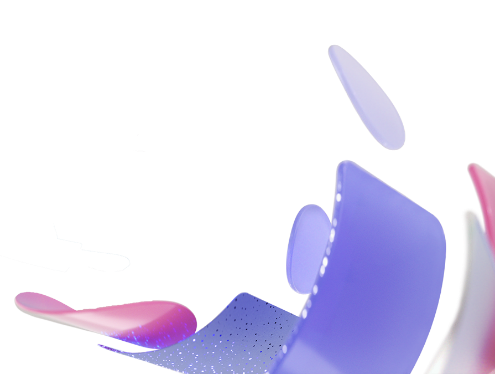 Copilot for Microsoft 365
Copilot for Service
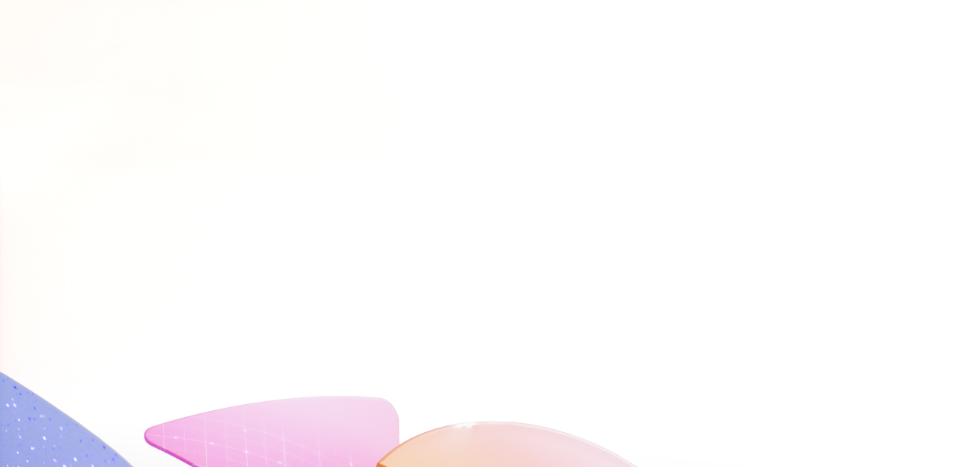 KPI – Average resolution time
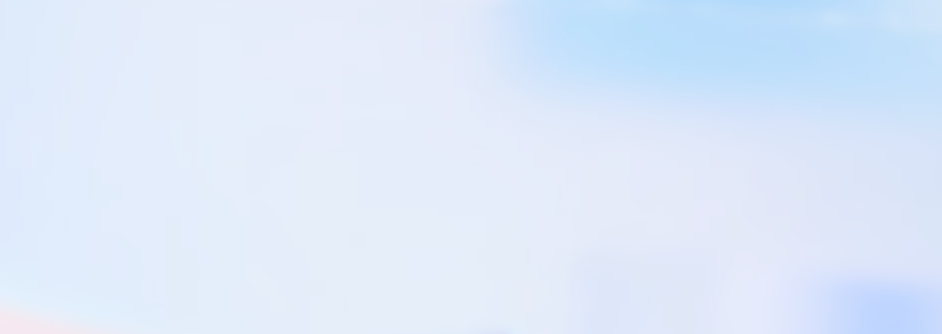 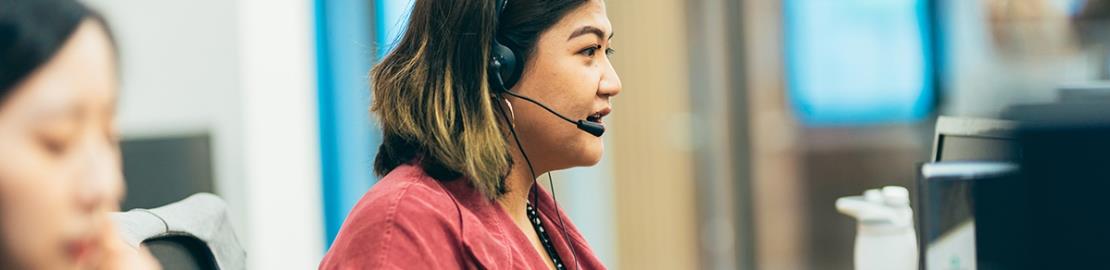 Roles
Average resolution time can require input from:
HR service manager
HR service agent
Microsoft Copilot can help with lowering resolution times which in turn leads to increased productivity and higher employee satisfaction rates.
How Microsoft Copilot can help average resolution times
Microsoft AI solutions
Boost productivity
Rapidly research service interactions
Create first drafts faster
Check for similar issues and resolutions
Quickly send follow-up communications
Reduce churn
Address more queries in less time
Personalize solutions
Improve staff availability based on automated capacity-based scheduling 
Diagnose problems faster
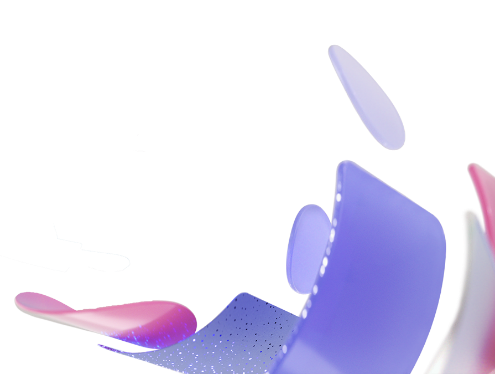 Copilot for Microsoft 365
Copilot for Service
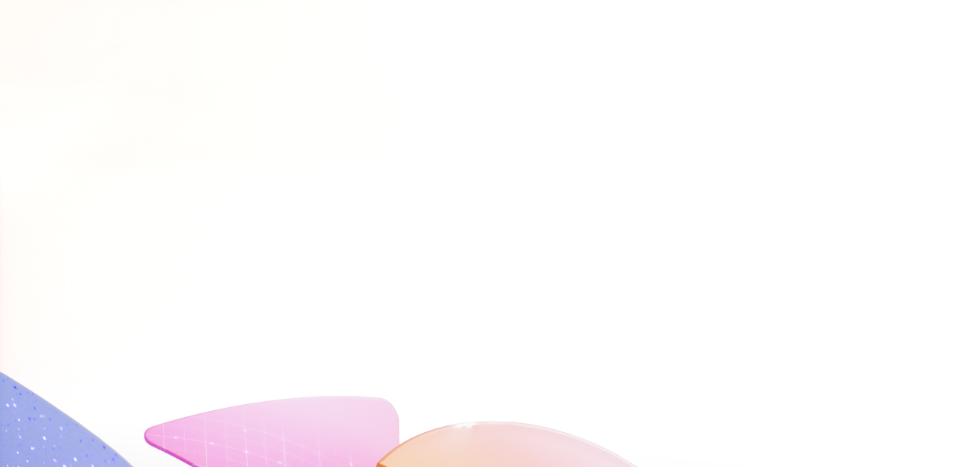 KPI – Cost per hire
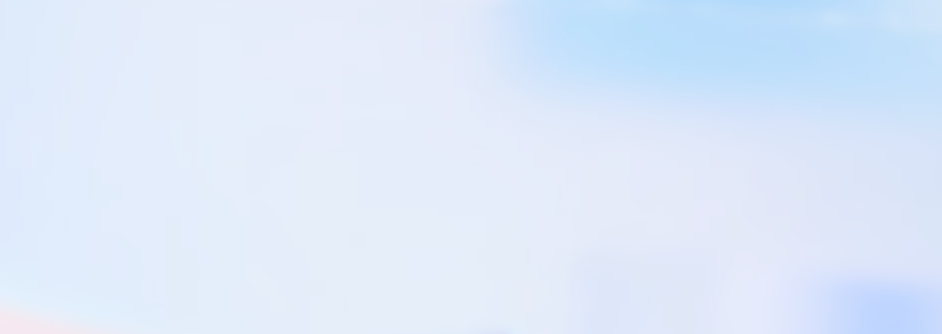 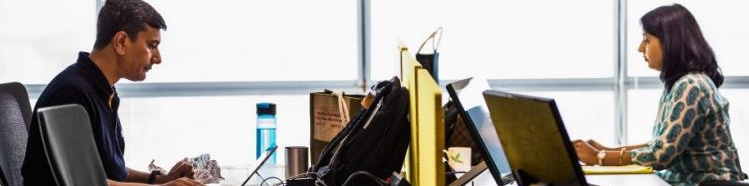 Roles
Human Resource Managers
Department Hiring Managers
Copilot can help HR streamline the hiring process by assisting with writing job descriptions, conducting interviews and drafting communications to candidates.
How Microsoft Copilot can help with hiring
Microsoft AI solutions
Improve quality of recruitment experience and materials
Improve job descriptions 
Prepare for interviews
Improve quality of emails and chats with candidates
Improve employee meetings
Organize information from past interactions
Completely focus during the meeting
Inform market research 
Draft candidate and new employee surveys
Analyze surveys to gain valuable insights into what makes employees happy or areas that need improvement within the organization
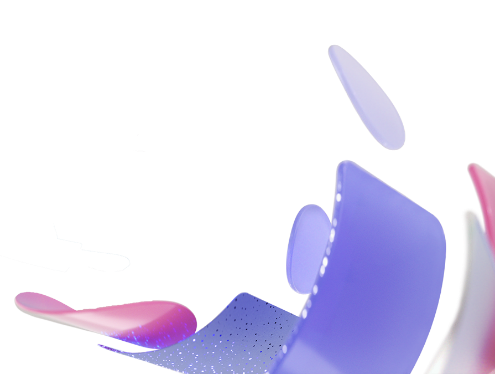 Copilot for Microsoft 365
Microsoft Copilot 
Microsoft Copilot Studio
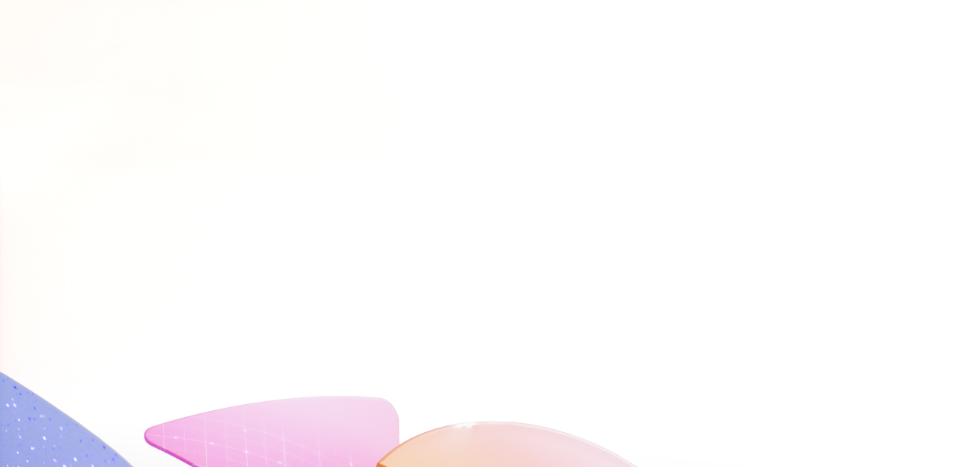 KPI – Benefit usage
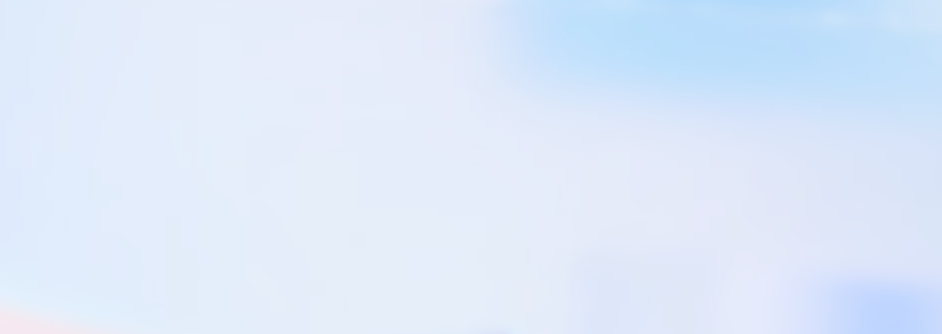 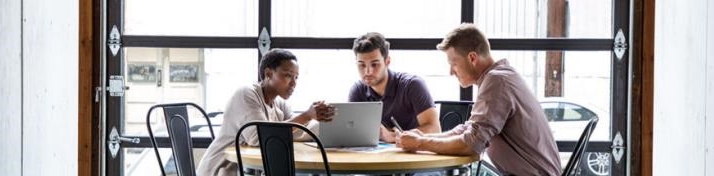 Roles
Human Resource Managers

Benefit Managers
Create improved interfaces for employees to learn about their benefits and improve registration processes.
How Copilot can help increase benefit usage
Microsoft AI solutions
Create HR benefit campaign
Generate news and announcements from your HR team or department
Communicate policies and procedures for HR-related matters, such as benefits, payroll, performance, and compliance
Improve the quality of benefit materials
Create forms and workflows for HR-related requests, such as leave, expense, feedback, and recognition
Surface learning opportunities and resources for employees.
Improve benefits information sessions
Use meeting recap
Generate follow up communications
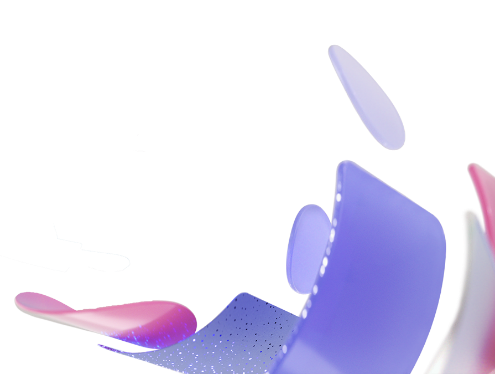 Copilot for Microsoft 365
Microsoft Copilot + Viva
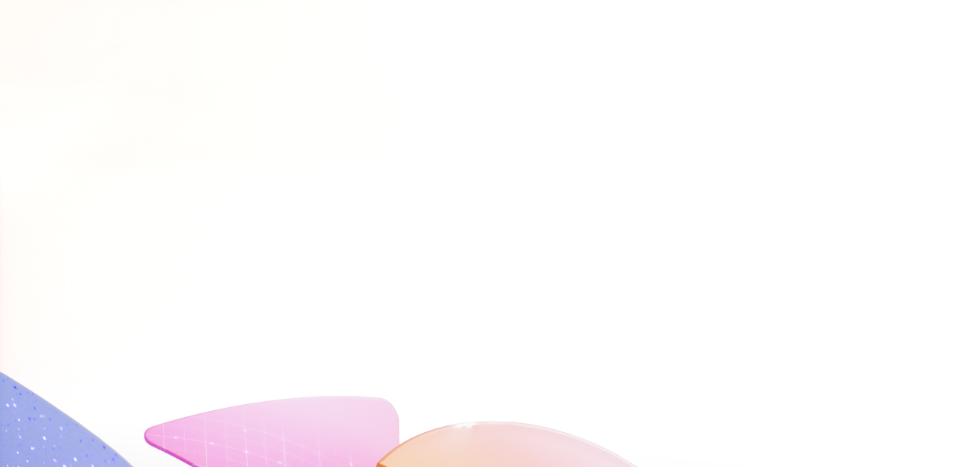 KPI –eNPS
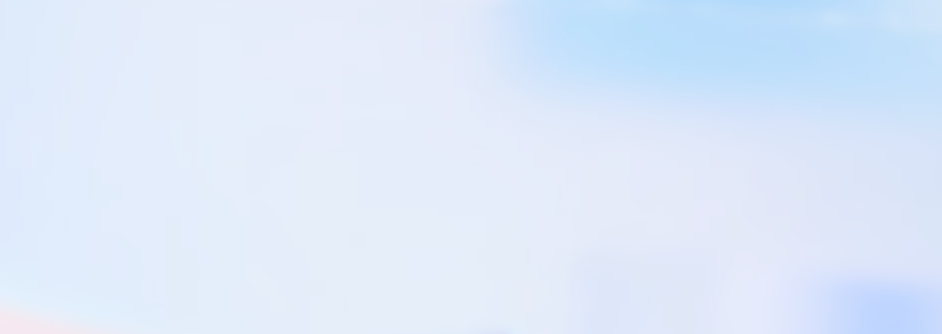 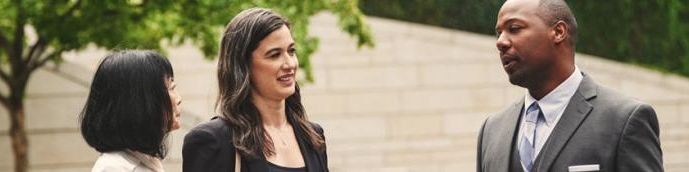 Roles
Human Resource Managers

Benefit Managers
Employee Net Promoter Score (eNPS) is a valuable metric for assessing employee engagement. It measures how likely your employees are to recommend your organization as a great place to work to their friends or family. Microsoft Copilot plays a pivotal role in enhancing employee Net Promoter Scores (eNPS) by fostering a positive work environment and empowering employees.
How Copilot can help improve eNPS scores
Microsoft AI solutions
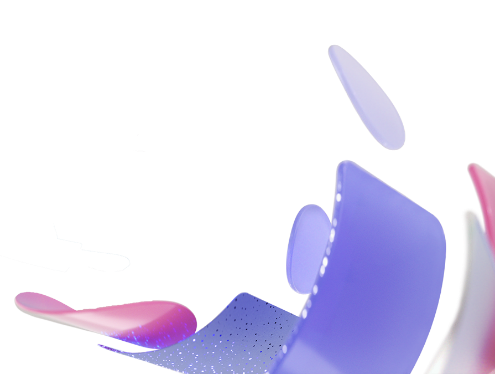 Create internal feedback loop
Draft employee surveys
Analyze surveys to gain valuable insights employee sentiment
Automate repetitive tasks
Get to first draft faster by leveraging Copilot and Copilot in Word; reclaim time for creative/strategic projects
Improve All Hands and Team meetings
Prepare for the meeting 
Focus during the meeting with Teams recap and transcription 
Generate follow up communications
Copilot for Microsoft 365
Microsoft Copilot
HR | Streamline your recruiting process (Microsoft Copilot only)1
Microsoft Copilot
Get started
Cost per hire
Reduce onboarding time
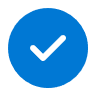 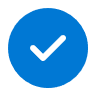 Value benefit
KPIs impacted
Cost Savings
Employee experience
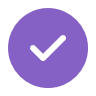 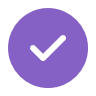 1. Create a Job Description
2. Create Interview Questions
3. Research salary levels
Ask Microsoft Copilot to create job descriptions for any role.
Brainstorm interview questions specific for any role with Copilot. Create both behavioral and technical questions depending on your needs.
Find typical salary levels for positions based on geography.
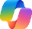 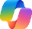 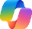 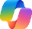 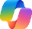 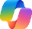 Copilot
Copilot
Copilot
Copilot
Copilot
Copilot
Prompt: Write a job description for a Head of Product Director role with 5+ years of experience.
Prompt: Generate 5 interview questions for an Executive Assistant with 10+ years of experience.
Prompt: Provide a typical salary range for a Head of Product Director role with 5+ years of experience in these five cities.
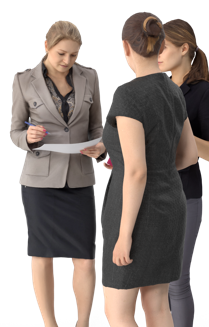 6. Make introductions
5. Create Onboarding Materials
4. Create an Offer Letter
Draft an email to introduce your new employee to their team.
Streamline the onboarding process by asking Copilot to generate learning paths according to individual roles, learning styles and career goals
Found the perfect candidate? Use Copilot to quickly draft an offer letter for you to send.
Prompt: Draft an email to introduce Janeto their new team based on this information from their resume.
Prompt: Develop a 3-month plan to onboard a new hire.
Prompt: Draft a customizable template for an offer letter.
1Access Copilot at copilot.microsoft.com or the Microsoft Copilot mobile app and set toggle to “Web”.
HR | Managing internal job transitions
Copilot for Microsoft 365 (with Copilot Studio plug-ins)
Customize
Cost per hire
Reduce onboarding time
Improve eNPS
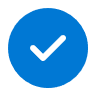 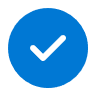 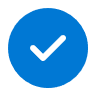 Value benefit
KPIs impacted
Cost Savings
Employee experience
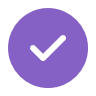 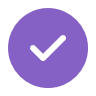 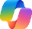 Copilot
+Copilot Studio
1. Quickly screen candidates
2. Schedule interviews
3. Create onboarding materials
Prompt Copilot1 to surface the most qualified candidates, referencing relevant documents and pulling in employee information from the HR system with Copilot Studio.
Use Copilot1 to help schedule follow up interviews between candidates and hiring managers
Use Copilot in Word to create role-specific onboarding materials.
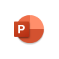 Copilot in PowerPoint
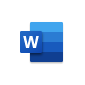 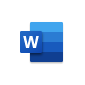 Copilot in Word
Copilot in Word
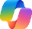 Copilot
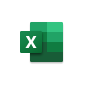 Rapidly get up to speed on what candidates are most qualified for certain roles.
Streamline scheduling multiple candidates for interviews by asking Outlook to identify and schedule interviews.
Reduce time to prepare, search and summarize onboarding documents leading to increased employee satisfaction and helping employees’ reach productivity quickly.
Copilot in Excel
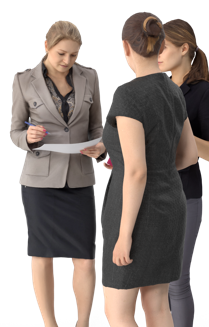 6. Prepare for performance reviews
5. Collect feedback
4. Develop training material
Use Copilot in Word to generate reports for performance reviews.
Analyze employee survey data with Copilot in Excel and summarize key findings to refine delivery and relevance.
Use Copilot in PowerPoint to generate learning paths according to individual roles, learning styles and career goals.
Compile data quickly and generate individual review reports to support the process.
Focus on overall employee satisfaction and onboarding experience by responding to feedback and refining onboarding and training.
Keep training relevant to the audience by using Copilot to mine historical documents to update with relevant training content. As internal systems change training can adapt to it more quickly.
1Access Copilot at copilot.microsoft.com, the Microsoft Copilot mobile app, or the Copilot app in Teams, and set toggle to “Work”.
HR | Streamline benefits and compensation
Copilot for Microsoft 365
Get started
Increase benefit usage
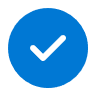 Value benefit
KPIs impacted
Employee experience
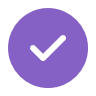 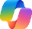 Copilot
1. Conduct market research
2. Draft Executive Summary
3. Update financial model
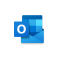 Copilot in Outlook
Prompt Microsoft Copilot1 to research the latest industry trends and data regarding competitive compensation ranges and benefits.
Use Copilot in Word to draft a plan for talent planning to share with your executive staff for next fiscal year.
Use Copilot in Excel to rapidly update the financial model.
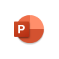 Copilot in PowerPoint
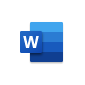 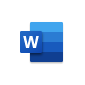 Copilot in Word
Copilot in Word
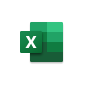 Quickly generate tables of average salaries by market for different roles.
Turn a few thoughts on the data collected into a detailed planning document.
Make rapid updates to the financial model with Copilot.
Copilot in Excel
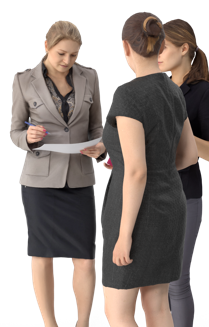 6. Communicate changes
5. Revise policy document
4. Present updates
Use Copilot in Outlook to draft an email communicating changes to the compensation policy to department managers.
Use Copilot in Word to revise relevant sections of the compensation policy document.
Use Copilot in PowerPoint to generate an executive presentation detailing the new compensation strategy.
Draft an email to a group of department managers that provides detail and timelines regarding employee annual reviews and changes to the overall compensation and benefits.
Turn the bullet points from the executive presentation into text for the policy document.
Create a set of slides from the meeting notes to document the strategy and then copy in the Excel charts.
1Access Copilot at copilot.microsoft.com or the Microsoft Copilot mobile app and set toggle to “Web”.
HR | Improving organizational health metrics
Copilot for Microsoft 365 (with Copilot Studio plug-ins)
Customize
Improve eNPS
Employee turnover rate
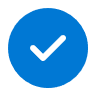 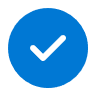 Value benefit
KPIs impacted
Cost Savings
Employee experience
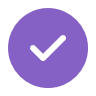 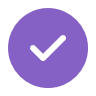 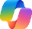 Copilot
+Copilot Studio
1. Identify data sources
2. Analyze data
3. Develop action plan
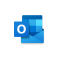 Copilot in Outlook
Identify multiple data sources which can provide insights into manager capability, employee relations, and organizational health. Use Copilot1 to access HR system data using plugins built in Copilot Studio.
Analyze data, summarize findings, provide insights and create organizational health reports.
Leverage insights and Copilot suggestions in Word to draft a detailed, actionable implementation plan to improve organizational health.
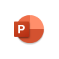 Copilot in PowerPoint
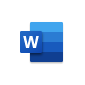 Copilot in Word
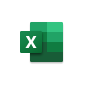 Use Copilot to rapidly locate relevant data which indicates and impacts organization health.
Highlight org health scores yellow where YoY % change exceeded -20%. Generate an org health report that summarizes the data and insights into 9 components: leadership, innovation, etc.
I am a human resources consultant. Create an action plan based on the organizational health report and insights. Include tasks and timelines.
Copilot in Excel
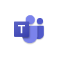 Copilot in Teams
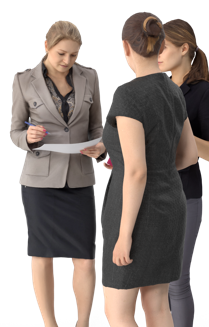 6. Communicate to managers
5. Meet with Key Stakeholders
4. Generate the proposal
Communicate plan and actions to organization managers and monitor engagement.
Lead the meeting to present the plan, leveraging Copilot in Teams to suggest topics and take notes.
Generate a presentation detailing the plan which includes images and tables.
Draft with Copilot: an email to a group of managers that provides detail and timelines regarding organizational health action plans.
Use Copilot during the meeting to “list main ideas we discussed” and then review the AI notes “Follow-up tasks” after the meeting to finalize the plan.
Create a presentation from file [plan.docx] for HR leaders that clearly articulates how the plan will enable organizational health goals.
1Access Copilot at copilot.microsoft.com, the Microsoft Copilot mobile app, or the Copilot app in Teams, and set toggle to “Work”.
HR | Improve onboarding and development processes
Copilot for Microsoft 365
Get started
Reduce onboarding time
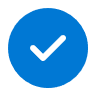 Value benefit
KPIs impacted
Cost Savings
Employee experience
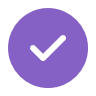 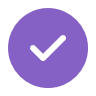 1. Crowdsource onboarding resources
2. Identify network
3. Simplify policies
Gather input from team members about resources that have proven most valuable in onboarding. Summarize input based on top votes collected.
Use Copilot1 to find individuals who can support your new hire’s work and offer complementary skills to help them connect more effectively and quickly
Summarize policies and understand how they’ve changed over time to build context for the new employee.
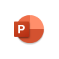 Copilot in PowerPoint
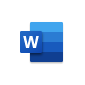 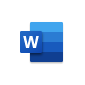 Copilot in Word
Copilot in Word
Copilot in Loop
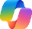 Copilot
Draft an onboarding plan and checklist for a new human resources support advisor.
Identify 10 company employees in the [department name] organization who would be knowledgeable experts to help new [job role] onboard quickly and efficiently.
“Summarize this doc” into 10 key topics and terms with descriptions and a summary of how the policy has changed over time. Translate into another language to facilitate understanding.
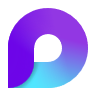 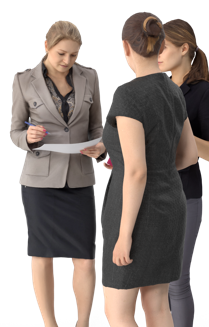 6. Build learning material
5. Create onboarding plan
4. Summarize key discussion points
Ask Copilot in PowerPoint to generate learning paths according to individual roles, learning styles and career goals.
Create onboarding plan specific to service line that references most recent materials, summaries, and subject matter experts to accelerate new hire’s learning
Ask Copilot1 to locate notes from different conversations, chats, and emails into a summary that highlights key themes, simplifying volumes of information
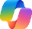 Copilot
“Create a presentation from” [onboardingplan.docx] for new hires to the human resources support advisor team.
I am a human resources support advisor. Create an onboarding plan for a new team member including timelines.
“List the main ideas we discussed” to develop stronger understanding of content, terms, and topics.
1Access Copilot at copilot.microsoft.com, the Microsoft Copilot mobile app, or the Copilot app in Teams, and set toggle to “Work”.
HR | Candidate Search
Customize
Copilot for Microsoft 365 (with Copilot Studio plug-ins)
Cost per hire
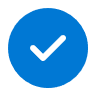 Value benefit
KPIs impacted
Cost Savings
Employee experience
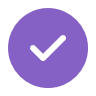 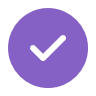 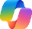 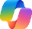 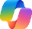 Copilot+Copilot Studio
Copilot
Copilot
1. Conduct market research
2. Create job description
3. Identify potential candidates
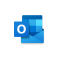 Copilot in Outlook
Use Copilot1 to research the latest industry trends and data regarding competitive job descriptions.
Ask Copilot1 to create a job description which leverages the market research gathered.
Indicate keywords from your job description to surface potential candidates. Use Copilot2 to access HR system data using plugins built in Copilot Studio.
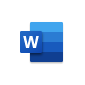 Copilot in Word
Generate a table of key skills and experience required for software engineers at a large enterprise technology company based on market trends and leading technology companies.
Generate a software engineer job description that includes skills, qualifications, and responsibilities. Reference jobs at large, enterprise tech companies.​‌
Rapidly identify possible candidates which meet role job requirements reducing time spent from hours to minutes.
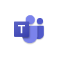 Copilot in Teams
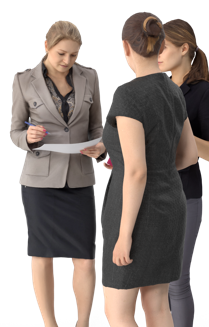 6. Finalize candidate slate
5. Communicate potential candidates
4. Create candidate slate
Engage with hiring manager to gain feedback on candidate slate and align on next steps.
Draft and send email to hiring manager sharing potential candidates and insights with them for consideration.
Draft a detailed view of potential candidates and insights so a hiring manager can easily evaluate candidates.
“Recap the meeting” to review key topics and “List action items”. Paste actions in the meeting chat and tag owners to confirm or update the candidate slate.
“Draft with Copilot” an email to the hiring manager that summarizes the candidates and the key insights for hiring consideration. (Include the table from the Word document.)
Summarize these candidates in a table format with a pros column and a cons column.
1Access Copilot at copilot.microsoft.com or the Microsoft Copilot mobile app and set toggle to “Web”.
2Access Copilot at copilot.microsoft.com, the Microsoft Copilot mobile app, or the Copilot app in Teams, and set toggle to “Work”.
HR | Deliver insights to managers
Copilot for Microsoft 365 (with Copilot Studio plug-ins)
Customize
Improve eNPS
Employee turnover rate
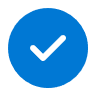 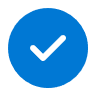 Value benefit
KPIs impacted
Cost Savings
Employee experience
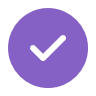 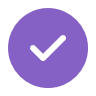 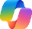 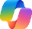 Copilot
+Copilot Studio
Copilot
1. Identify key metrics
2. Gather data insights
3. Identify best practices
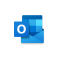 Copilot in Outlook
Identify key metrics which can provide insights into manager capabilities and opportunities. Use Copilot1 to access HR system data using plugins built in Copilot Studio.
Analyze data/metrics, summarize findings, provide insights and create potential manager opportunities.
Based on the data/insights, have Copilot1 locate best practices for managers to follow to improve upon the key metrics.
Copilot in Loop
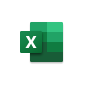 Use Copilot to rapidly locate relevant manager metrics (employee survey, attrition, training consumption) which impact team health.
Highlight manager team training scores yellow where values are less than 100%. Generate a manager report that summarizes the data and insights.
I am a human resources consultant. Create a planning document based on the manager report and best in class manager practices.
Copilot in Excel
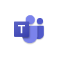 Copilot in Teams
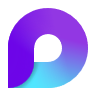 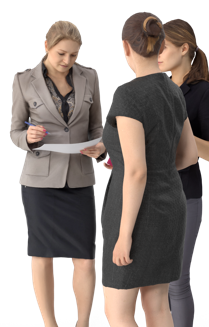 6. Adjust and iterate
5. Align and track
4. Communicate opportunities
Based on the impact of the actions, adjust approach and continue to iterate using Copilot in Loop.
Conduct a meeting to present the opportunities, aligns and track the actions items, referencing insights and notes from Copilot in Teams.
Draft and send email to managers sharing the data insights and best practices with them for consideration.
Draft with Copilot: an email to managers sharing opportunities based on best practices and their manager insights. Tone = Direct and Length = Medium
Brainstorm activities to empower and improve effectiveness of people managers in an organization. Invite colleagues to iterate on ideas.
Use Copilot during the meeting to “list main ideas we discussed” and then review the AI notes “Follow-up tasks” after the meeting to finalize the plan and track.
1Access Copilot at copilot.microsoft.com, the Microsoft Copilot mobile app, or the Copilot app in Teams, and set toggle to “Work”.
HR | Resolving employee issues
Copilot for Microsoft 365
Get Started
Improve eNPS
Employee turnover rate
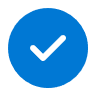 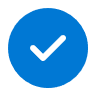 Value benefit
KPIs impacted
Cost Savings
Employee experience
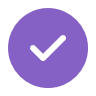 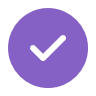 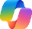 Copilot
1. Summarize the challenge
2. Access resources
3. Brainstorm ideas
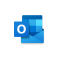 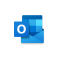 Copilot in Outlook
Copilot in Outlook
Aggregate a long and complex email thread of conversations to create a holistic and summarized view of the challenge (employee engagement, retention, diversity and inclusion, etc.).
Ask Copilot1 to help identify relevant and timely resources to help solve for this common or complex challenge.
Create a list of questions needed to help solve this challenge.
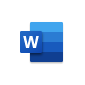 Copilot in Word
Copilot in Loop
Select “Summarize” to understand key issues and proposed solutions from lengthy email threads related to the HR challenge.
Use plugins built in Copilot Studio to rapidly identify relevant and timely data on how to approach common or complex employee scenarios.
Prior to a scheduled meeting, have teammates build upon the Loop: brainstorm ideas to address the HR situation and challenge.
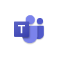 Copilot in Teams
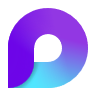 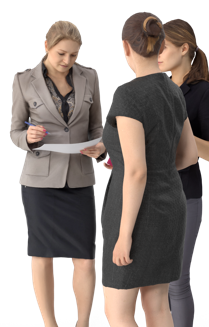 6. Communicate to teammates
5. Update documentation
4. Collaborate with teammates
Communicate plan and actions to appropriate stakeholders and monitor engagement.
Update the approach, procedure and/or policy documentation as applicable.
Schedule a meeting to discuss the options.
Draft with Copilot: an email to stakeholders that provides detail and timelines regarding action plans to address the HR challenge.
Leverage the meeting feedback to update the approach. Rewrite this section to update the “days to respond” from 5 business days to 3 business days.
Use Copilot during the meeting to “list main ideas we discussed” and then review the AI notes “Follow-up tasks” after the meeting to confirm or update the approach and documentation.
1Access Copilot at copilot.microsoft.com, the Microsoft Copilot mobile app, or the Copilot app in Teams, and set toggle to “Web”.
HR | Update policy document
Copilot for Microsoft 365
Get started
Increase benefit usage
Improve eNPS
Employee turnover rate
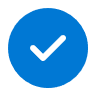 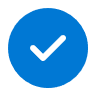 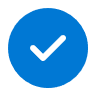 Value benefit
KPIs impacted
Cost Savings
Employee experience
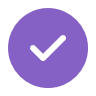 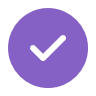 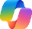 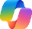 Copilot
Copilot
1. Identify changes in policy
2. Draft new FAQ
3. Create plan
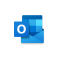 Copilot in Outlook
Compare the new and old policy documents and make a table of the key policy differences. Have Copilot1 translate the results into local language.
Create a new FAQ document that explains the changes and explores what impact it may have on employees and what concerns they might have.
Ask Copilot1 to create a plan for change management that updates curated content, employee-facing material, and advisor training and communications
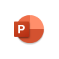 Copilot in PowerPoint
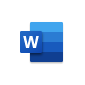 Copilot in Word
Compare policies in these two documents and make a table of the key policy differences. Translate the results to Spanish.
Make a list of likely questions that employees will have about this change in policy and provide answers to each question based on the policy document.
Using the insights from the previous step, prompt Copilot: I am a human resources support advisor. Create a change management plan based on the updated policy. Include tasks and timelines.
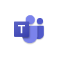 Copilot in Teams
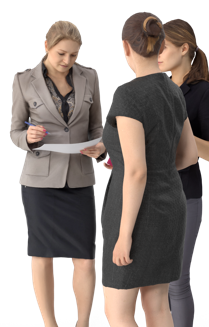 6. Continuous improvement
5. Collect feedback
4. Develop material
Communicate changes to Support Advisors and monitor impact/feedback.​
Engage with support advisors to depict the data, plan, actions and support material required to implement the new policy.
Build training materials which are tailored to the case and employee/role.
Draft with Copilot: a reply email to the department that provides detail and timelines regarding improvements and changes.
Use Copilot during the meeting to “list main ideas we discussed” and then review the AI notes “Follow-up tasks” after the meeting to confirm or update the approach and documentation.
Create a presentation from file [plan.docx] and relevant documents about [insert case] to train Human Resources support advisors on applying  the new policy.
1Access Copilot at copilot.microsoft.com, the Microsoft Copilot mobile app, or the Copilot app in Teams, and set toggle to “Work”.
HR | Analyze hiring practices
Copilot for Microsoft 365
Get started
Cost per hire
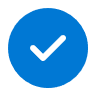 Value benefit
KPIs impacted
Cost Savings
Employee experience
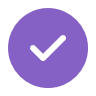 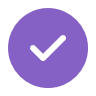 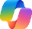 Copilot
+Copilot Studio
1. Collect data
2. Analyze data
3. Generate reports
Prompt Copilot1 to summarize relevant hiring insights from data sources linked using Copilot Studio plug-ins such as applicant tracking systems, LinkedIn, HR insights, and Power BI.
Analyze data, summarize findings, and provide candidate insights, pipeline, capacity, and hire quality.
Create reporting and visualizations to better understand the hiring pipeline and make data-driven decisions.
Copilot in Loop
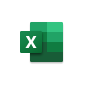 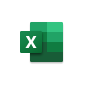 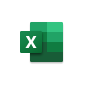 Use Copilot to rapidly locate relevant data which indicates and impacts the hiring pipeline.
What is the average of “Time to hire”?
To better articulate the data, highlight the cells yellow where “Time to hire” exceeds 60 days.
Copilot in Excel
Copilot in Excel
Copilot in Excel
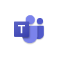 Copilot in Teams
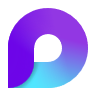 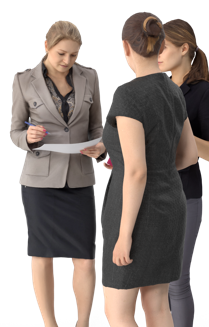 6. Improve hiring pipeline reviews
5. Track progress
4. Collaborate with team
Based on the impact of the actions, adjust approach and continue to iterate.
Track the progress of the hiring pipeline.
Schedule a meeting to present the report, insights, and to gain feedback.
Brainstorm ideas to improve the hiring pipelines process and ask colleagues to contribute and provide feedback in Loop.
In addition to “What is the average of ‘Time to hire’?”, monitor “What is the average ‘Candidate Satisfaction’?” to compare the impact of hiring process changes.
“Generate meeting notes” after the call to capture key topics and action items.
1Access Copilot at copilot.microsoft.com, the Microsoft Copilot mobile app, or the Copilot app in Teams, and set toggle to “Work”.
HR | Automate benefits query management
Copilot for Microsoft 365 | Copilot Studio
Customize
Turnover rate
Onboarding time
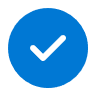 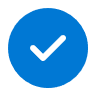 Value benefit
KPIs impacted
Cost savings
Employee experience
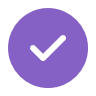 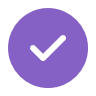 1. Create a chatbot
2. Benefits analysis
3. Recommendation
Create a custom copilot accessing HR information in Microsoft Graph with guided prompts around employee benefits. Once ready, launch it as an app in Microsoft Teams for your organization.
Employees may ask the chat bot for more details about specific benefits.
Employees can provide the chat bot with desired outcomes and ask Copilot to pull specific benefits recommendations.
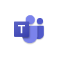 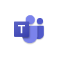 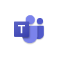 Microsoft Teams
+Copilot Studio
Microsoft Teams
+Copilot Studio
Microsoft Teams
+Copilot Studio
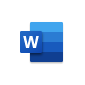 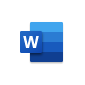 Copilot in Word
Copilot in Word
Streamline the benefits inquiry process with instant, 24/7 chatbot assistance.
Match employee criteria with the best available benefits packages.
Providing tailored recommendations helps employees make informed decisions about their benefits.
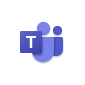 Microsoft Teams
+Copilot Studio
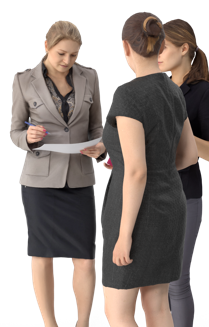 6. Reporting
5. Administration assistance
4. Feedback collection
Use Copilot in Word to help draft a report on employee sentiment regarding resources, benefits, and potential improvements.
Leveraging the feedback collected, use Copilot in Word to update employee resources and knowledge bases.
Use the chat bot to automate the feedback collection in a database for analysis.
Reporting on trends and satisfaction helps HR to continually improve the benefits offerings.
Streamlining the administration process reduces HR workload and improves accuracy.
Gathering feedback allows for the refinement of the recommendation process.
1Access Copilot at Copilot.Microsoft.com or from the Windows taskbar or Edge browser and set toggle to “Web”.
2Access Copilot at Copilot.Microsoft.com, from the Windows taskbar or Edge browser, or in the Copilot app in Teams, and set toggle to “Work”.
a
a
a
A day in the life of a HR Manager
Copilot for Microsoft 365 (with Copilot Studio plug-ins)
Customize
~1 hour per week
Areas of investment: Creative solutions
Job satisfaction and output
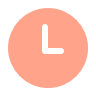 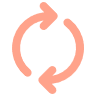 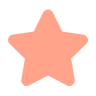 Benefits
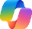 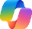 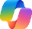 Copilot
+Copilot Studio
Copilot
Copilot
Omarleads HR for a regional bank
8:00 am
9:35 am
10:00 am
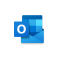 Copilot in Outlook
Omar starts the day at home with an interview for a new bank teller candidate. He uses Copilot1 to research the candidate’s previous companies.
At the office, Omar uses Copilot in Teams to summarize some chat threads that occurred overnight and can quickly assess the situation and provide guidance to his team to address the issue.
Omar asks Copilot in Word to summarize the organization’s new compliance handbook to ensure it has the key points. He then commands Copilot to fill in the missing sections.
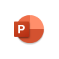 Copilot in PowerPoint
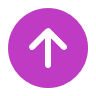 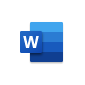 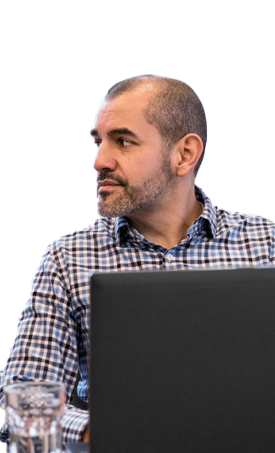 Copilot in Word
What are some good follow up questions to learn more about this person’s skills and experience?
Summarize this thread and include the key issues and suggestions for resolution along with who had the suggestions.
Summarize the [Contoso Compliance Handbook] in about four paragraphs for an executive and provide a list of key points.
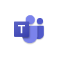 Copilot in Teams
4:00 pm
2:00 pm
1:00 pm
Omar has missed a few calls and emails. He prompts Copilot1 to summarize recent email threads and calls, and then uses Copilot in Outlook to draft email responses.
Omar commands Copilot in PowerPoint to add a slide to his presentation that can be used to explain the team’s initiatives.
Omar prompts Copilot1 for details about open headcount, using a plugin built in Copilot Studio to pull in HR system data.
Summarize this thread.
Add a slide about potential HR initiatives.
Add a column that averages the other columns for each month.
1Access Copilot at Copilot.Microsoft.com or from the Windows taskbar or Edge browser and set toggle to “Web”.
2Access Copilot at Copilot.Microsoft.com, from the Windows taskbar or Edge browser, or in the Copilot app in Teams, and set toggle to “Work”.
a
a
a
A day in the life of a HR Manager
Copilot for Microsoft 365 (with Copilot Studio plug-ins)
Customize
~1 hour per week
Areas of investment: Teamwork
New initiatives
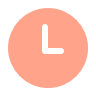 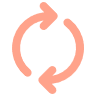 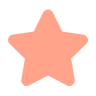 Benefits
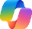 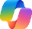 Copilot
+Copilot Studio PTO system plug-in
Copilot
Aina leads HR for a technology company
8:00 am
9:35 am
10:00 am
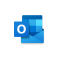 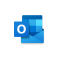 Copilot in Outlook
Copilot in Outlook
Aina needs to create a job description that is a blend of two roles.
Aina needs to review some applications she has received.
Aina decides to schedule an interview with a candidate. She uses Copilot to draft a reply to their email that suggests times to meet.
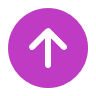 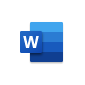 Copilot in Word
Generate a job description that blends a product marketing strategist and a sales role based on these job descriptions.
Use Summary by Copilot to pull out the key points in an email.
Use the Schedule Interview prompt suggestion to draft an email. Then ask Copilot to add some available times for an interview.
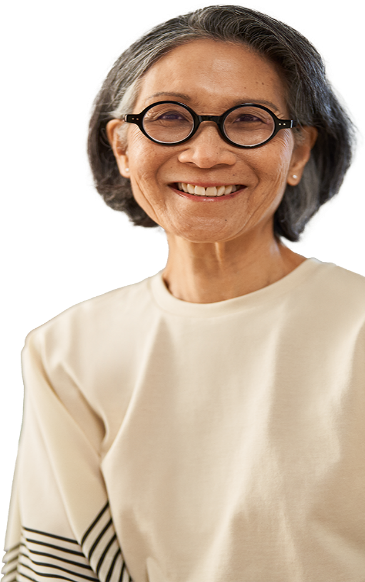 3:00 pm
2:00 pm
Aina uses Copilot1 to help prepare for an interview by generating interview questions based on the job description and resume.
Aina needs to schedule a vacation and uses  Copilot1 to access a Copilot Studio plug-in to generate the request
Generate 10 great interview questions based on [resume] and [job description]
I’d like to submit a vacation request for 3/24 – 4/4
1Access Copilot at Copilot.Microsoft.com, from the Windows taskbar or Edge browser, or in the Copilot app in Teams, and set toggle to “Work”.